Renewables are reducing the wholesale cost of electricity
Keith Barnham

Emeritus Professor of Physics
Imperial College London
k.barnham@ic.ac.uk


The Burning Answer: 
a User’s Guide to the Solar Revolution
Weidenfeld and Nicholson 2014 
www.burninganswers.com

Keith Barnham, Kaspar Knorr, Massimo Mazzer, “Recent progress towards all-renewable electricity supplies” Nature Materials, 15 (2), pp. 115-116, (2016)
KKW: combined power plant
Kombikraftwerk all-renewable project started in 2006 
Over 2006 it matched 1/10,000 of actual German electric power demand with real-time output of PV, wind & biogas generators
PV and wind together can supply 78% German power demand

Only 17% back-up power by
     biogas electricity required

Only 5% back-up from storage
     was necessary

KKW gives targets for all-
     renewable Germany -  
     adapt for UK (tomorrow)
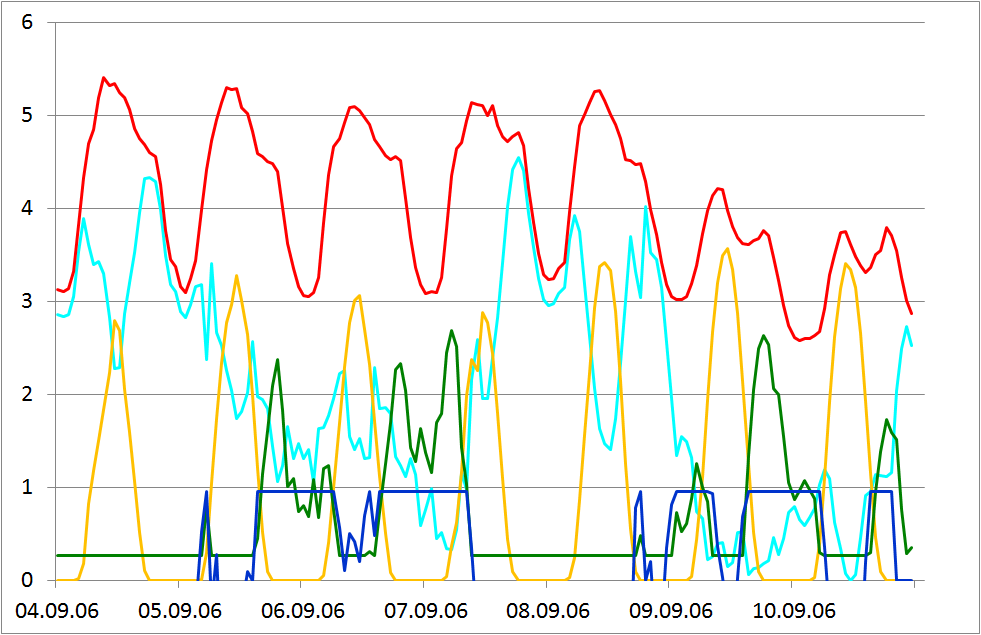 PV power increasing exponentially
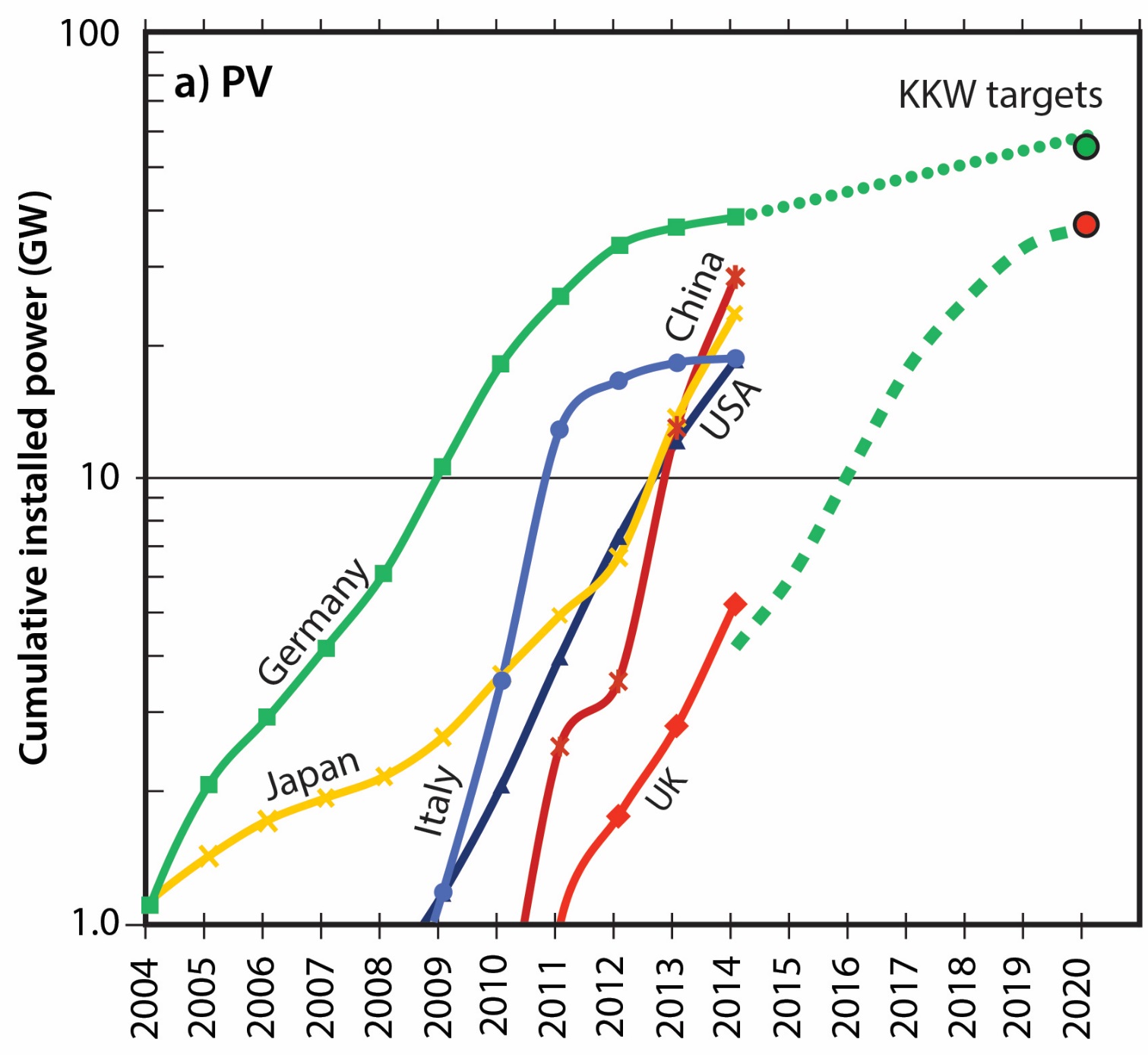 Germany
2025
EDF?
K.Barnham, K.Knorr, M.Mazzer, Nature Materials, Feb. 2016
Onshore Wind Power Germany, Italy & UK
2025
EDF?
Germany will hit KKW target by 2020. UK without cuts by 2022
Need local ownership/benefit as pioneered  in Denmark
Offshore Wind Power Germany & UK
2025
EDF?
Despite being  large scale in a difficult environment, off-shore wind power has increased exponentially like much smaller scale PV
Exponential rising markets lead to falling wholesale prices
Good Energy showed 2014 fall in UK due to cheaper renewables
Possible effects of UK subsidy cuts
Wholesale electricity prices 2025
+ Wholesale electricity costs already achieved in Germany 2012 - 2015
Conclusions
German PV & wind on course for all-renewable electricity targets by 2020
Without the cuts UK would follow by 2022
Wholesale electricity cost fall consistent UK & Germany as fraction of renewable penetration
Aim of cuts to PV & onshore wind - space for expensive & high carbon gas & nuclear
By 2025 “pessimistic” assumption for renewables means “hard-working bill payers” will fund 7p of 9p nuclear cost for each kWh